Grammar: TAG Question
FA.Iskakova
Definition&Function of Tag Question
Tag questions (or question tags) is a statement followed by a mini-question. Tag questions use to ask for confirmation. They mean something like: "Is that right?" or "Do you agree?"

Tag questions are made using an auxiliary verb (for example: be or have) and a subject pronoun (for example: I, you, she). 
Negative question tags are usually contracted: It's warm today, isn't it (not 'is it not')
The basic structure of a tag question is:
Usually if the main clause is positive, the question tag is negative. 
For example: It's cold (positive), isn't it (negative)?
If the main clause is negative, the question tag is positive. 
For example:   It isn't cold (negative), is it (positive)?
If the main clause has an auxiliary verb in it, you use the same verb in the tag question.
If there is no auxiliary verb (in the present simple and past simple) use do / does / did (just like when you make a normal question).
Positive sentences, with negative tags
Positive sentences, with negative tags
Negative sentences, with positive tags
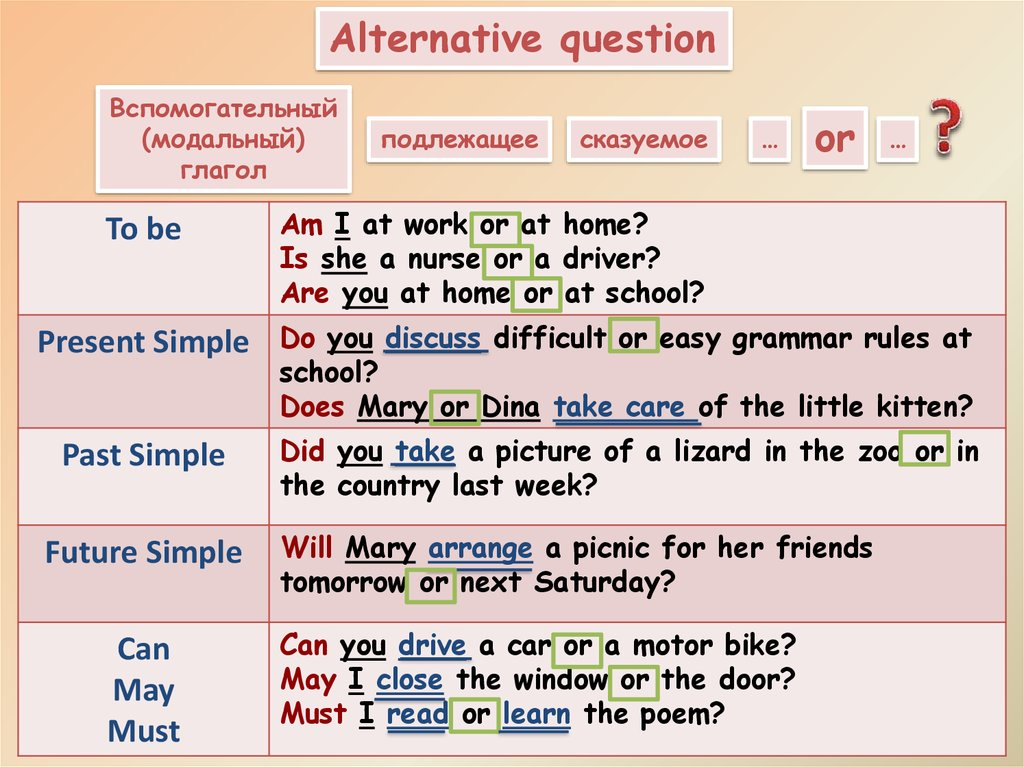